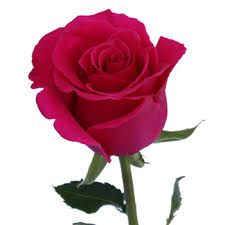 সকলকে শুভেচ্ছা
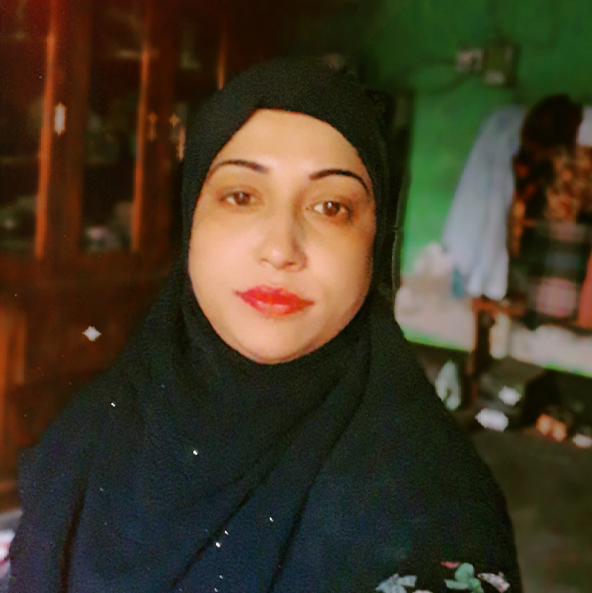 শিক্ষক পরিচিতি
চায়না আক্তার 
সহকারী শিক্ষক
ঈশ্বরদী সরকারি প্রাথমিক বিদ্যালয়।  ভাংগা,ফরিদপুর।
পাঠ পরিচিতি
শ্রেণীঃ৫ম
বিষয়ঃবিজ্ঞান
সময়ঃ৪০মিনিট।
পাঠ শিরোনামঃআমাদের জীবনে তথ্য।
শিখন ফল
১১,১,১ ব্যাক্তি সমাজ ওরাষ্ট্রীয় জীবনে তথ্য আদান-প্রদানের গুরুত্ব ব্যাখ্যা করতে পারবে।
এসো একটি সুন্দর ছবি দেখি
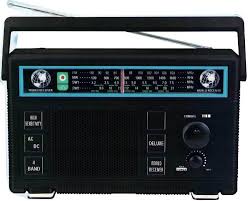 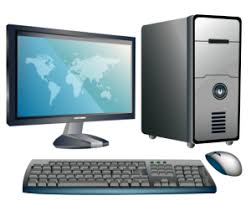 রেডিও
কম্পিউটার
এগুলো আমাদের কী কাজে লাগে?
তথ্য আদান-প্রদানের কাজে।
আজকের পাঠঃতথ্য বিনিময়ের গুরুত্ব।
আজ আমরা তথ্য বিনিময়ের গুরুত্ব সম্পর্কে আলোচনা করব।
আরও কিছু ছবি  মন দিয়ে দেখি ও চিন্তা করি।
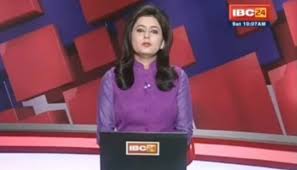 কী করছে ?
খবর পড়ছে।
তথ্য আদান-প্রদানই তথ্য বিনিময়।
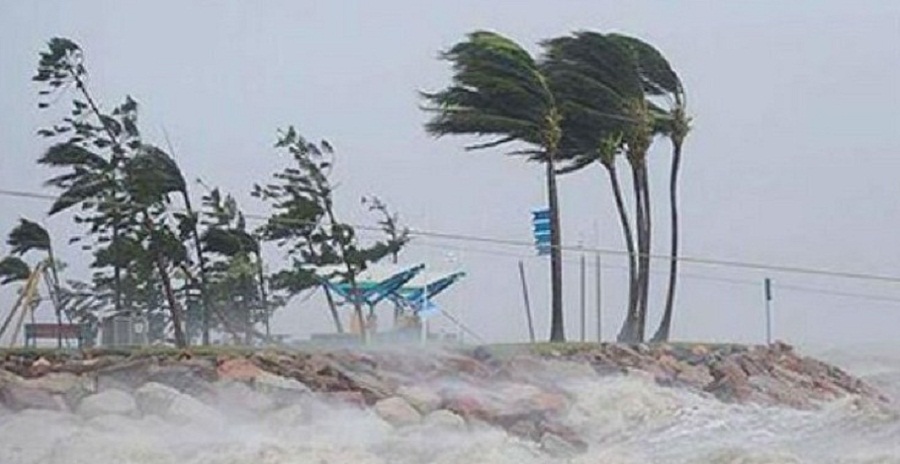 কী হচ্ছে?
ঝড় হচ্ছে।
ঝড় হলে কী ক্ষতি হয়?
জীবন ও সম্পদ নষ্ট হয়
ঝড়ের খবর পেলে কী উপকার হত?
জীবন ও সম্পদ রক্ষা পেত।
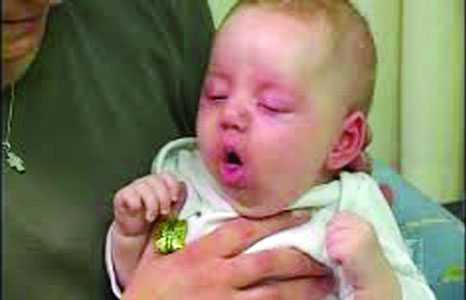 ছবিতে কী দেখছ?
রোগাক্রান্ত শিশু
সংক্রামক রোগ ছড়িয়ে পড়লে কী হবে?
অনেক শিশু রোগে আক্রান্ত হয়ে মারা
 যাবে।
রোগটি প্রতিরোধের তথ্য জানা থাকলে কী হত?
শিশুরা ভাল এবং নিরাপদ থাকত।
তথ্য বিনিময়ের মাধ্যমগুলো চিনে নিই।
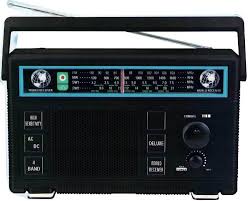 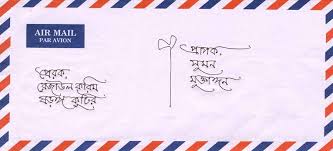 চিঠি
রেডিও
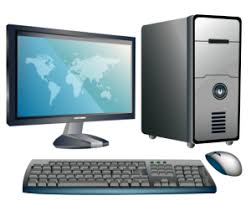 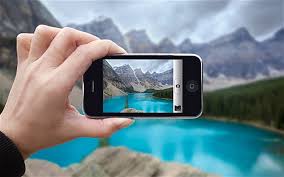 মোবাইল
কম্পিউটার
ভালভাবে বাঁচতে
তথ্য বিনিময়ের গুরুত্ব
বিপদ থেকে রক্ষা পেতে
নিরাপদ থাকতে
সম্পদ রক্ষা করতে
ছকটি পুরণ কর ঃ
দলের নাম
তথ্য
কী হবে
ঝড়ের খবর জানা
ক-দল
খ-দল
রোগ প্রতিরোধের ঊপায় জানা
তোমাদের বইয়ের ৬৮নং পৃষ্ঠা খোল।
প্রতিদিন আমরা ,………ব্যাবহার করা যায়।’’ পর্যন্ত নীরবে পড়।
মূল্যায়ণ
তথ্য বিনিময়ের ৩টি গুরুত্ব লেখ।
পরিকল্পিত কাজ
বাংলাদেশে একটি ঘূর্নি ঝড় ধেয়ে আসছে।তুমি তথ্যটি টেলিভিশন থেকে জানতে পারলে-এখন তুমি কী করবে?
ধন্যবাদ